V7 Modellierung von biomolekularen Komplexen
Protein-Protein-Docking

Protein-DNA-Komplexe
7. Vorlesung WS 19/20
Softwarewerkzeuge
1
Beispiel eines Protein-DNA-Komplexes
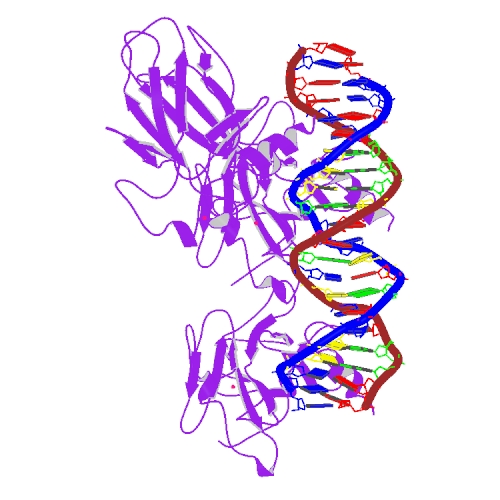 PDB-Struktur 1TUP: Tumor Suppressor p53

Durch Röntgenkristallographie bestimmter Protein-DNA-Komplex in der PDB-Datenbank.

Lila (links): p53-Protein
Blau/roter DNA-Doppelstrang (rechts)
The protective action of the wild-type p53 gene helps to suppress tumors in humans. The p53 gene is the most commonly mutated gene in human cancer, and these mutations may actively promote tumor growth. 

www.sciencemag.org (1993)
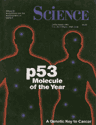 www.rcsb.org
7. Vorlesung WS 19/20
Softwarewerkzeuge
2
spezifische Bindung / Kristallkontakt
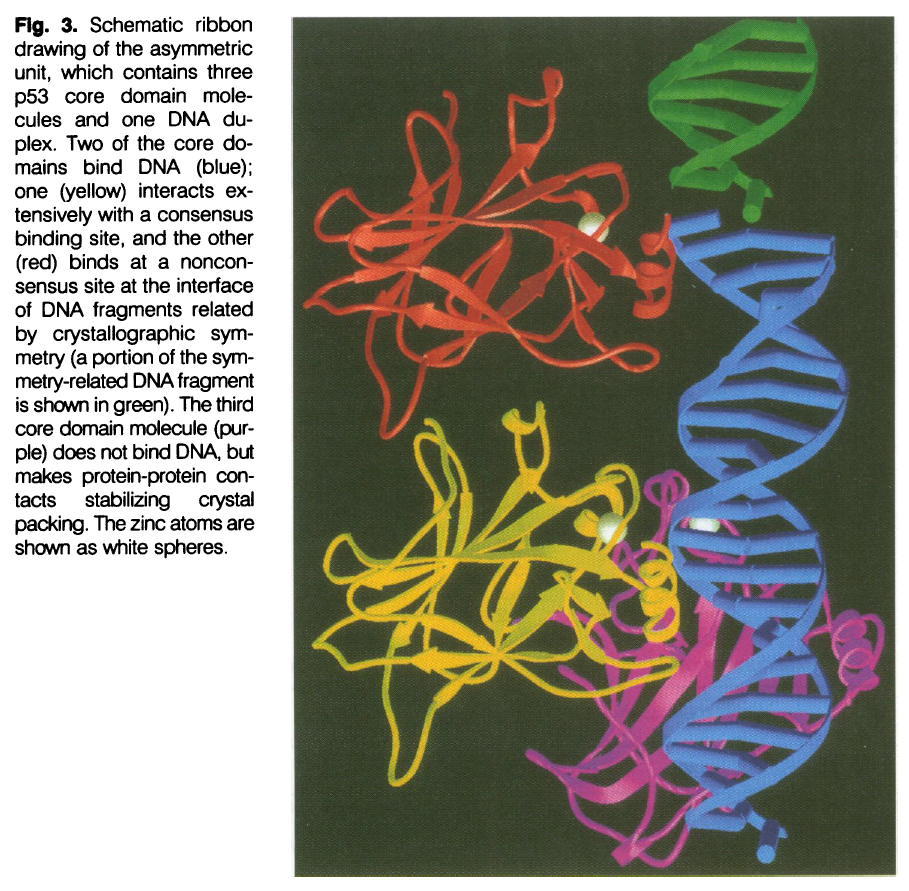 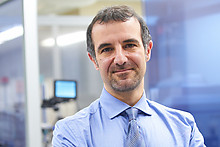 Nikola Pavletich,
Sloan Kettering
Cancer Center
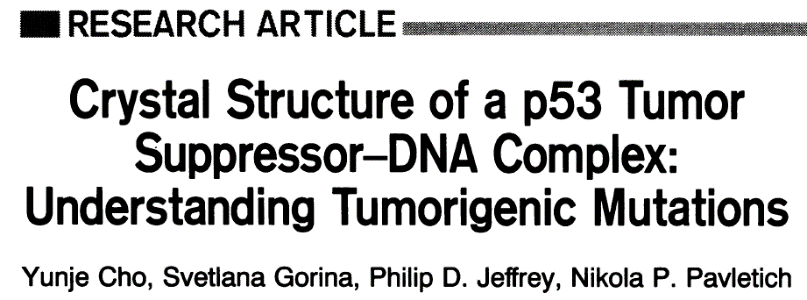 Science 265, 346-355 (1994)
7. Vorlesung WS 19/20
Softwarewerkzeuge
3
Konservierte Bereiche sind am Interface angereichert
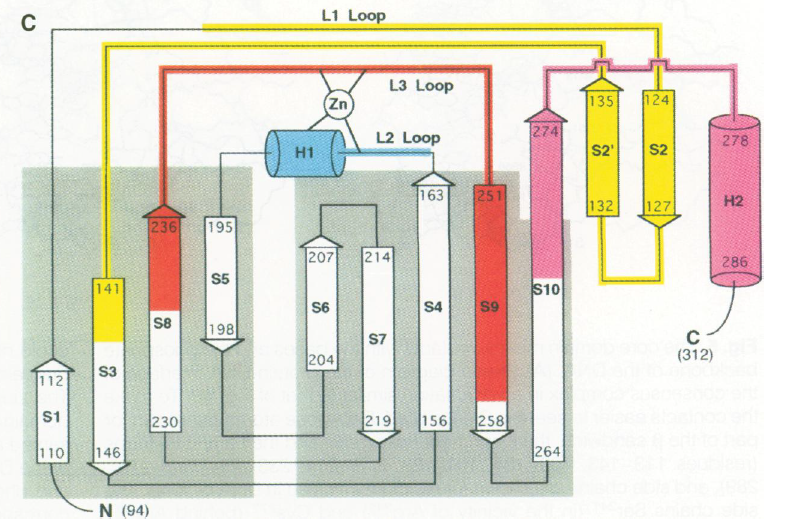 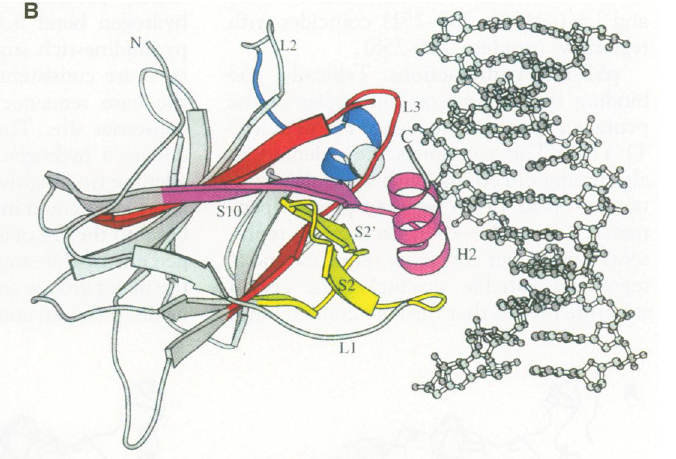 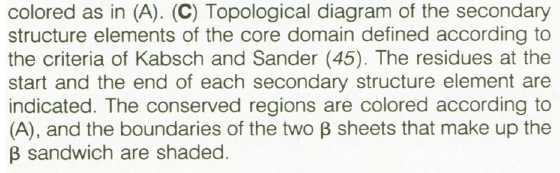 Science 265, 346-355 (1994)
7. Vorlesung WS 19/20
Softwarewerkzeuge
4
Kontakt-Residuen
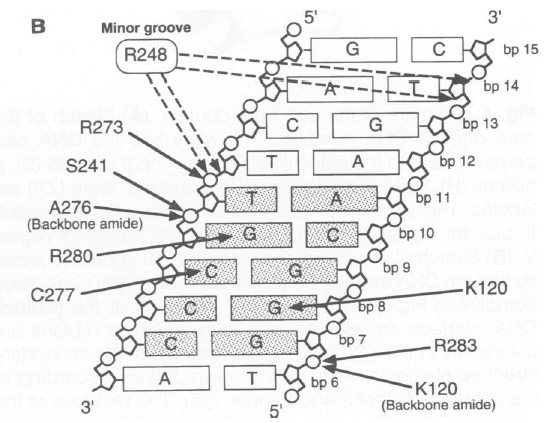 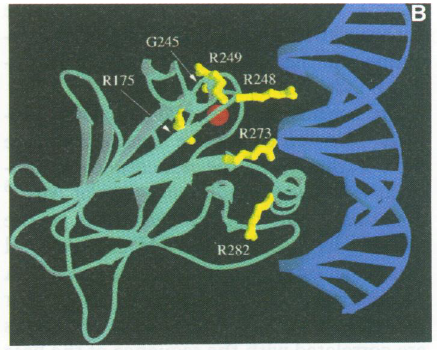 Links: Protein – DNA-Kontakte enthalten viele Arginin- und Lysin-Reste

Rechts: die 6 am häufigsten bei Krebs mutierten Aminosäuren (gelb) 
in p53 liegen alle am Interface!
Science 265, 346-355 (1994)
7. Vorlesung WS 19/20
Softwarewerkzeuge
5
Modellierung von Protein-DNA-Komplexen
Eine besondere Herausforderung bei der Modellierung von 
Protein-DNA-Kontakten ist die Tatsache, dass beide Bindungspartner flexibel sind.

Wichtigstes Prinzip: 

- Elektrostatische Komplementarität – DNA ist stark negativ geladen,
Proteinoberfläche muss entsprechend positiv geladen sein
7. Vorlesung WS 19/20
Softwarewerkzeuge
6
Protein-Protein Interaktionen
Sínd wichtig für viele zelluläre Prozesse

Eine biologische Zelle enthält zu jedem Zeitpunkt ca. 
109 Proteinkopien aus etwa 5000 verschiedenen Proteinen.

Im Mittel bildet jedes Protein etwa 6 Interaktionen.

Etwa die Hälfte aller Proteine bildet stabile oder transiente Komplexe

Charakterisierung der Protein-Protein-Assoziation:
thermodynamische Stabilität : Bindungskonstante kD
Kinetische Ratenkonstante für Assoziation: kon

driving forces der Protein-Protein-Wechselwirkung:
- lang-reichweitige elektrostatische Anziehung
- Feste Assoziation durch hydrophoben Effekt
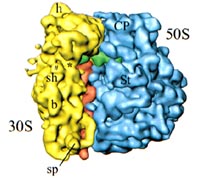 7. Vorlesung WS 19/20
Softwarewerkzeuge
7
Eigenschaften von Protein-Protein-Interfaces
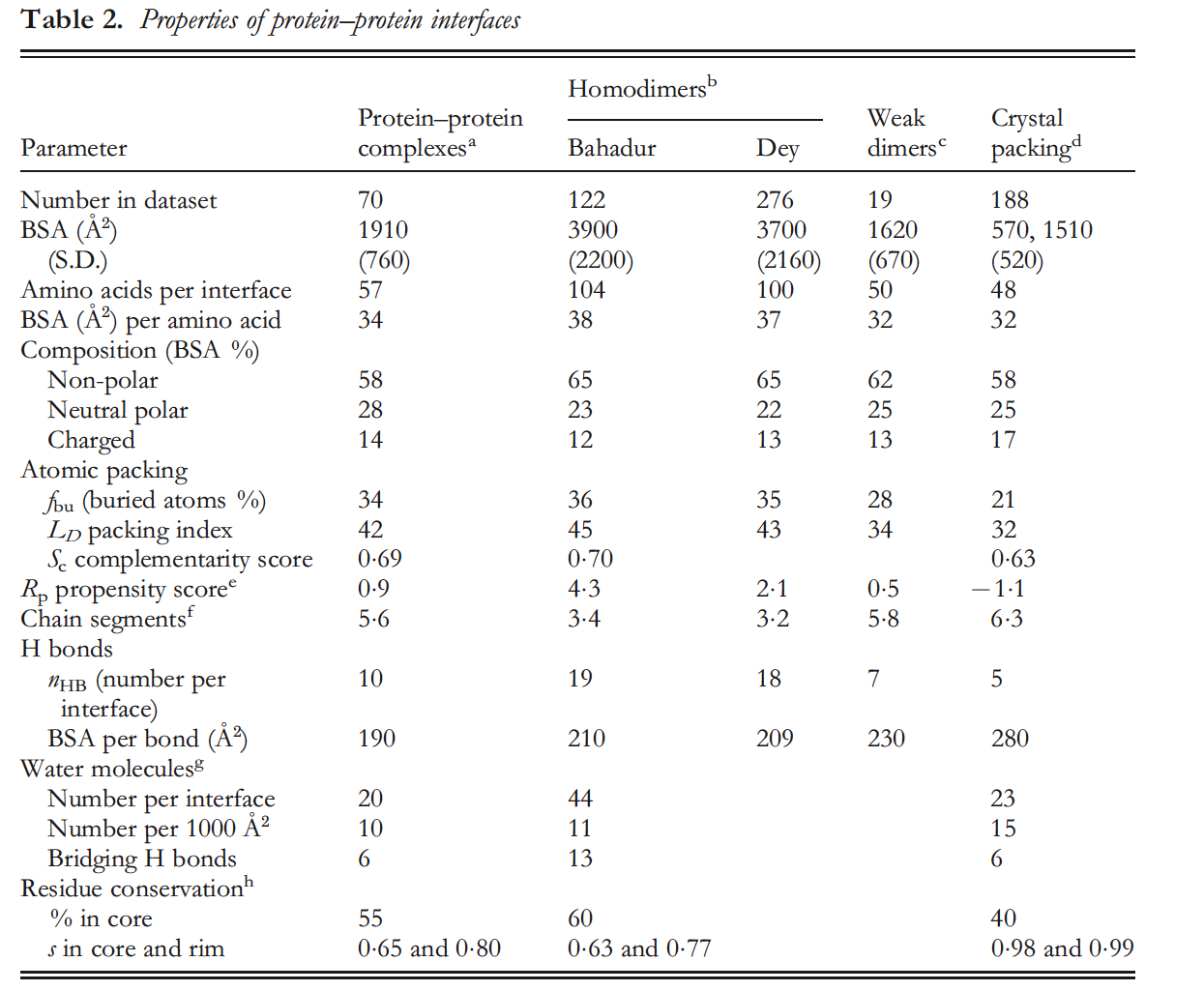 Homodimere sind meist permanente Komplexe
-> sehr große Schnittstellen, großer Anteil an unpolaren Aminosäuren

BSA: buried surface area
S.D. standard deviation

Artifizielle Kristallkontakte enthalten einen wesentlich kleineren Anteil an konser-vierten Residuen 
(40% gegenüber 55-60%).
Janin et al. Quart Rev Biophys 41, 133-180 (2008)
7. Vorlesung WS 19/20
Softwarewerkzeuge
8
Fläche von Protein-Protein-Interfaces
Redox-Komplexe dienen z.B. zur Übertragung von Elektronen (Cytochrom c).





Beobachtung: Redox-Komplexe haben recht kleine Schnittstellen.
Ihre Funktion benötigt nur eine transiente = kurzlebige Bindung.

Dies wird durch die kleine Größe der Schnittstelle unterstützt.
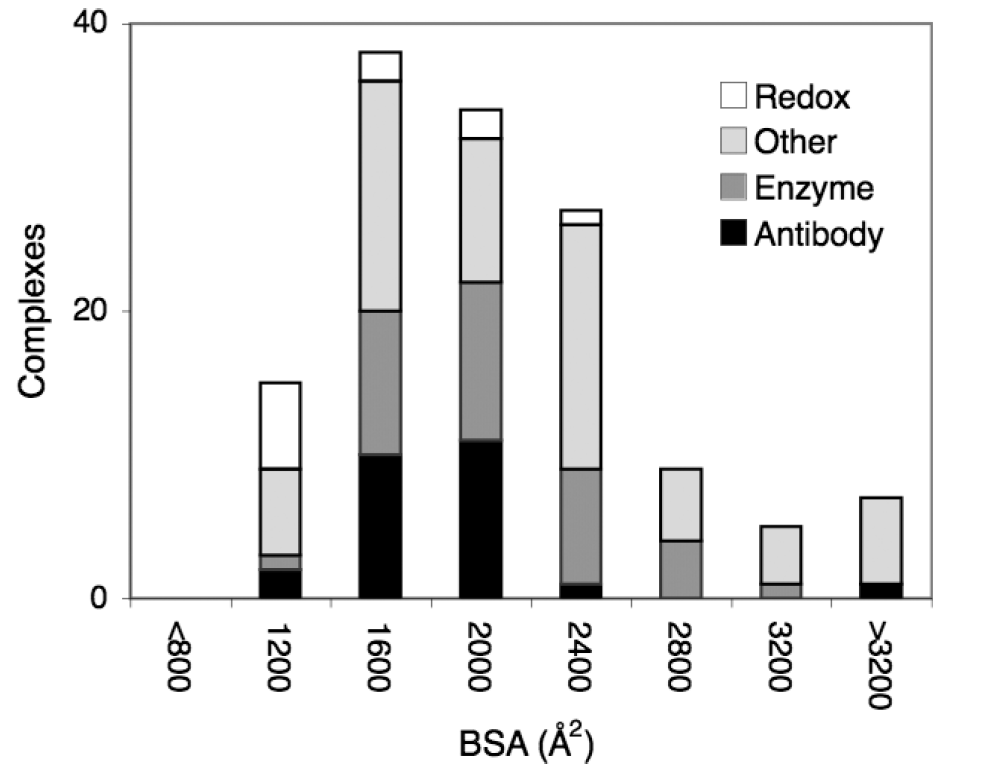 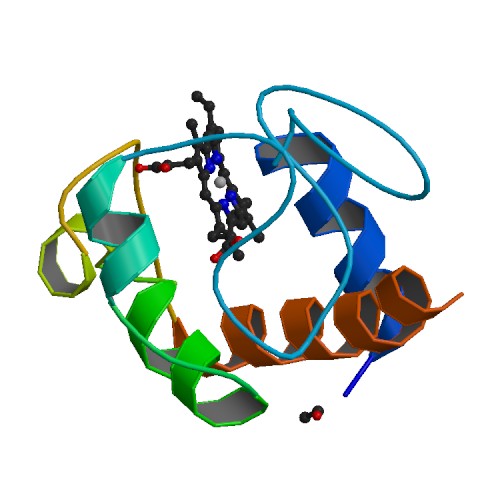 Cytochrom c aus Pferdeherz
1hrc.pdb; www.rcsb.org
Janin et al. Quart Rev Biophys 41, 133-180 (2008)
7. Vorlesung WS 19/20
Softwarewerkzeuge
9
Protein-Protein-Komplexe: Komplementäre Oberflächen
Die bekannten Strukturen von Protein-Protein-Interaktionen des Menschen (bekannte experimentelle Strukturen plus Homologie-Modelle) decken nur 
etwa 4% der geschätzten Anzahl von etwa 300.000 Protein-Protein-Interaktionen zwischen menschlichen Proteinen ab.
			Quelle: Proteins, 81, 2192–2200 (2013)

Idee: versuche, die Strukturen von PP-Komplexen 
durch Docking zu modellieren.

Berechne die Komplementarität der
Oberflächen zwischen beiden starren
Proteinen in allen möglichen Orientierungen
(alle erlaubten Translationen + Rotationen),
Suche in 6 Freiheitsgraden
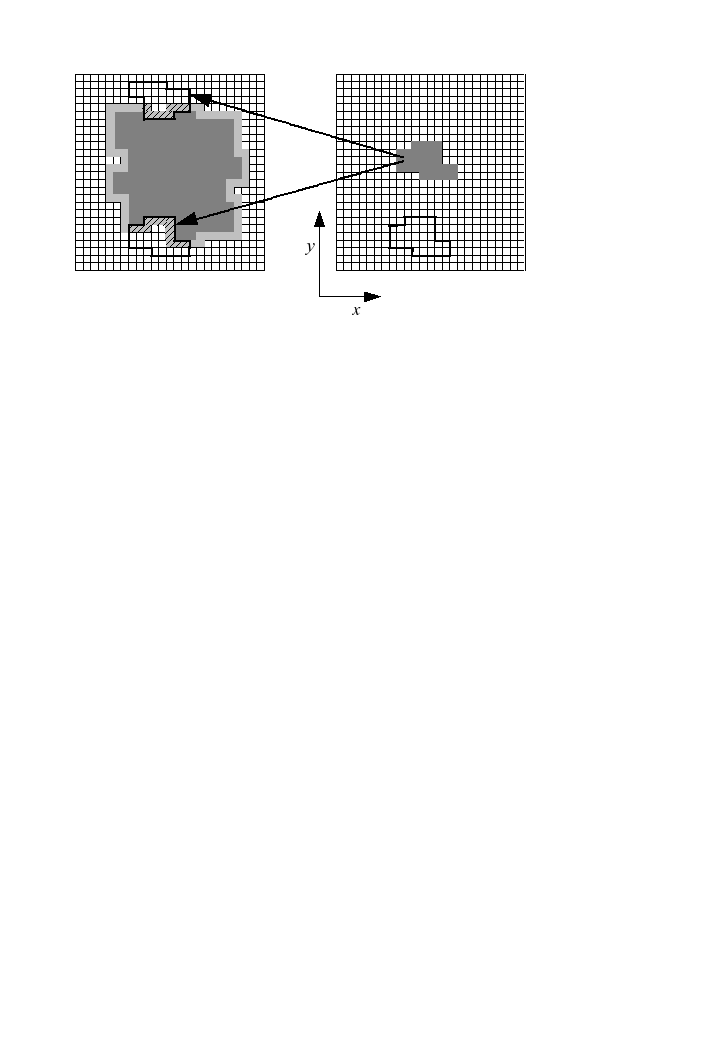 Proteins, 81, 2192–2200 (2013)
7. Vorlesung WS 19/20
Softwarewerkzeuge
10
Workflow für Protein-Protein-Docking
(1) Docking von starren Proteinen
mit Katchalski-Kazir-Algorithmus
z.B. FTDock-Program, verwendet FFT,
Optimale Lösung hat maximales a x b
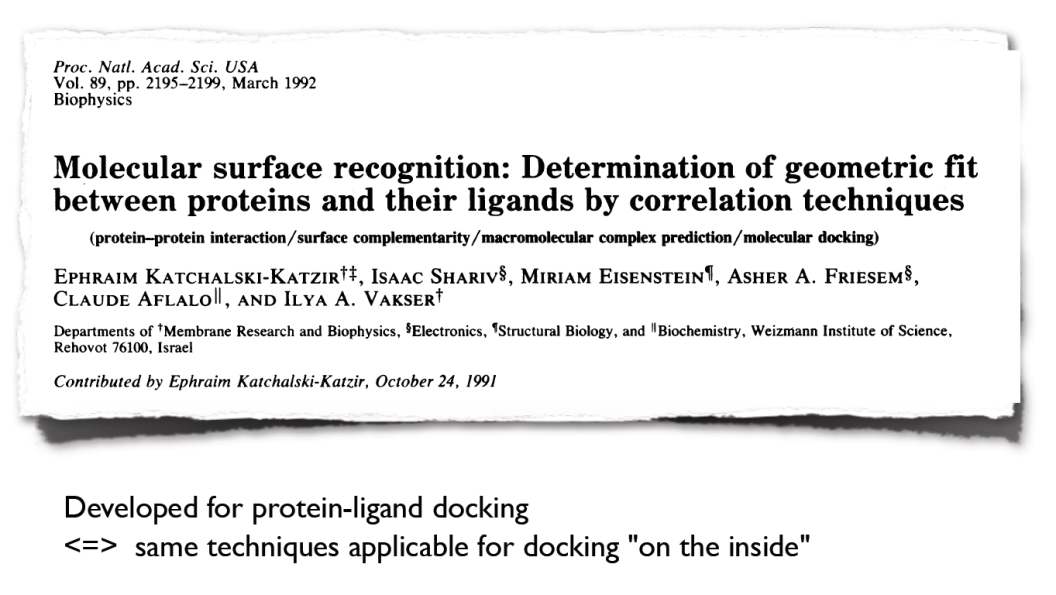 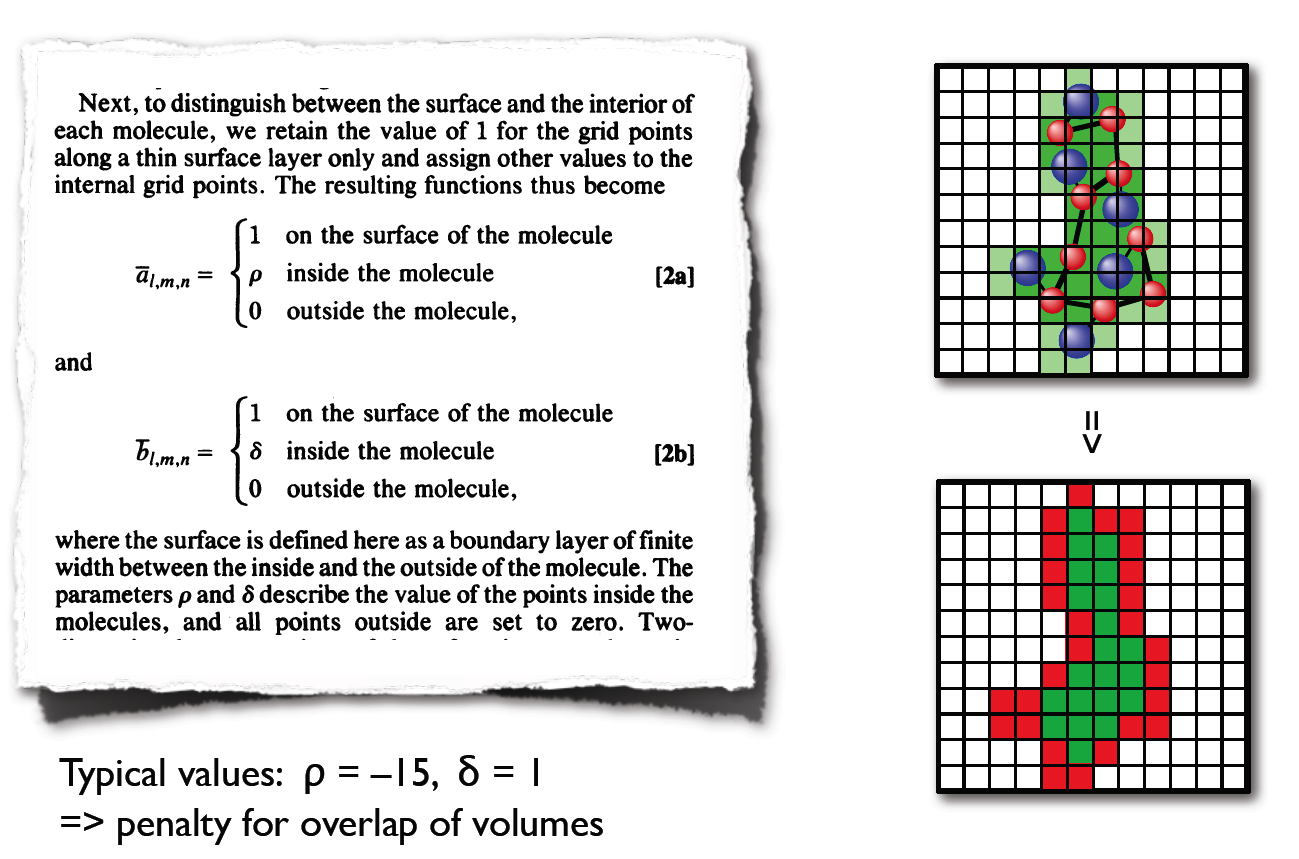 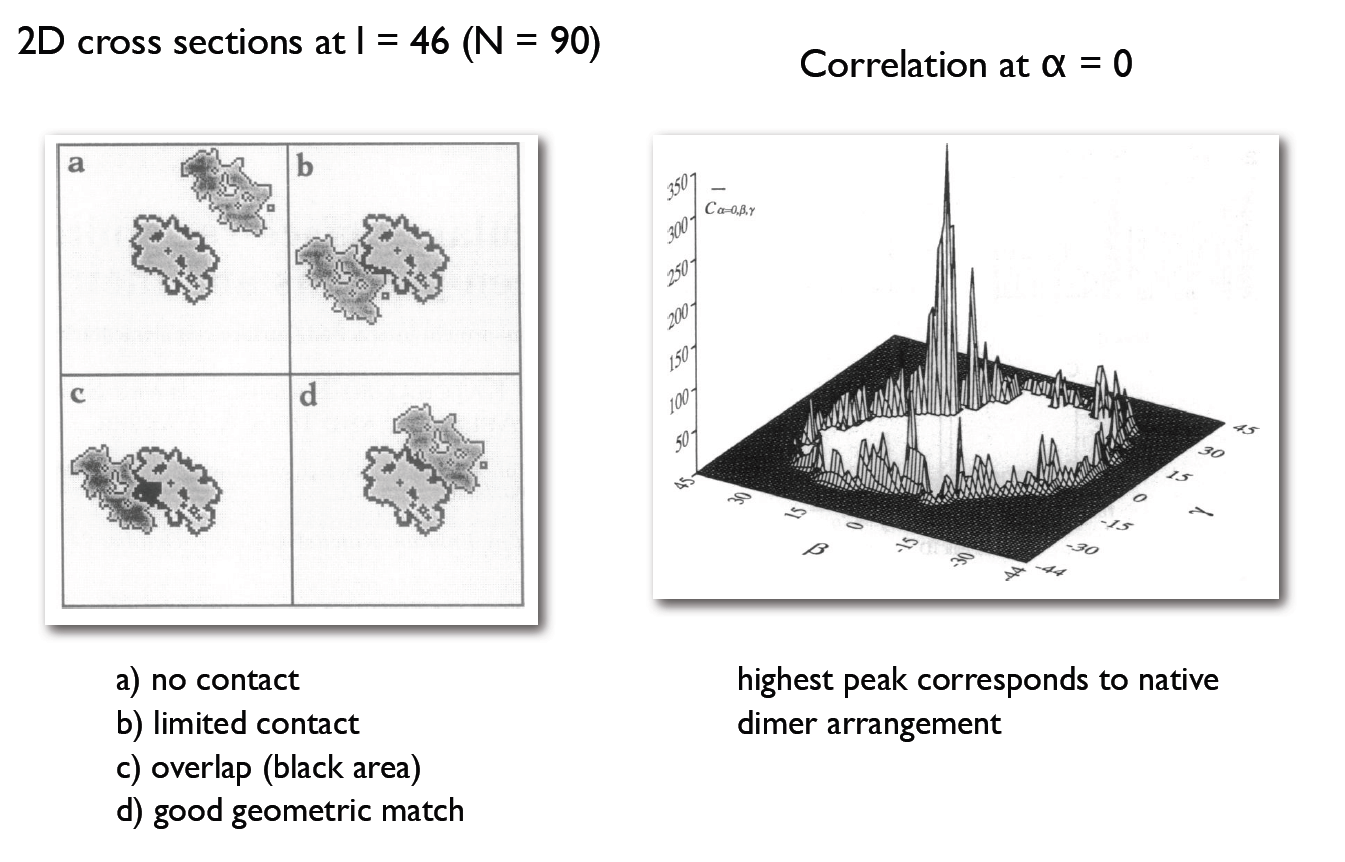 7. Vorlesung WS 19/20
Softwarewerkzeuge
11
Proteins, 81, 2192–2200 (2013)
Workflow für Protein-Protein-Docking
(2) Wende Zdock-Scoring-Funktion auf die FTDock-Ergebnisse an
-> wähle 1000-2000 Kandidaten-Modelle mit dem besten Score aus.

Zdock Scoring-Funktion: statistisches Paar-Potential zwischen Kontaktresiduen
(→ DOPE in V6), Oberflächenkomplementarität und Elektrostatik

(3) Bewerte Zdock-Lösungen noch einmal mit pyDOCK-Scoring-Funktion:

Desolvationsenergie proportional zur Abnahme der gesamten 
Solvent-accessible surface area (-> Hydrophober Effekt in V5)

- Coulomb-Elektrostatik und van-der-Waals-Wechselwirkungen zwischen Kontakt-Residuen
Proteins, 81, 2192–2200 (2013)
7. Vorlesung WS 19/20
Softwarewerkzeuge
12
Ergebnis in CAPRI5-Wettbewerb
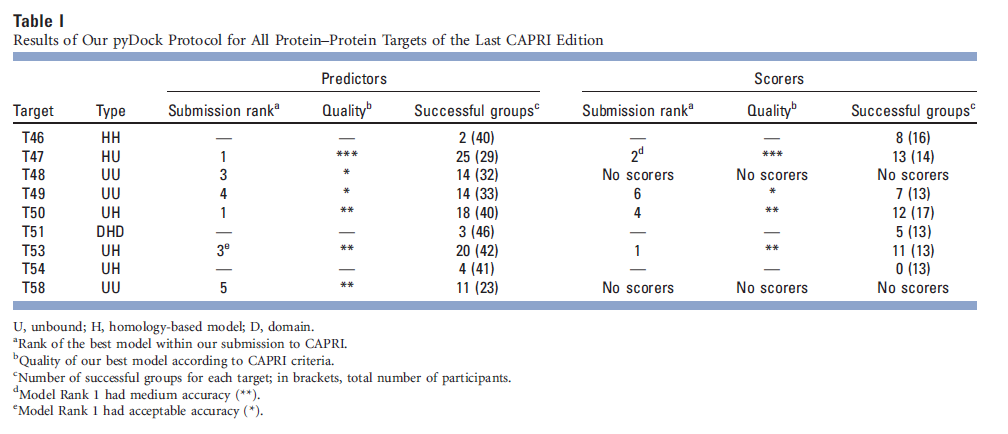 HH: Docking von 2 Homologie-Modellen für die beiden Proteine
UU: Docking der Kristallstrukturen der ungebundenen (freien / apo) Strukturen der Proteine
(ist natürlich zuverlässiger als HH)
Proteins, 81, 2192–2200 (2013)
7. Vorlesung WS 19/20
Softwarewerkzeuge
13
Protein-Protein-Komplexe
Beste Docking-Modelle für die Targets
T47, T48, T49, T50, T53, T57, und T58. 

Rezeptorstruktur ist jeweils überlagert und weiss gefärbt.

Rot/blau: beste Dockingpositionen für das zweite Protein.

In grün ist (falls bekannt) die experimentelle Struktur gezeigt.

Dies sind die Erfolgsfälle.
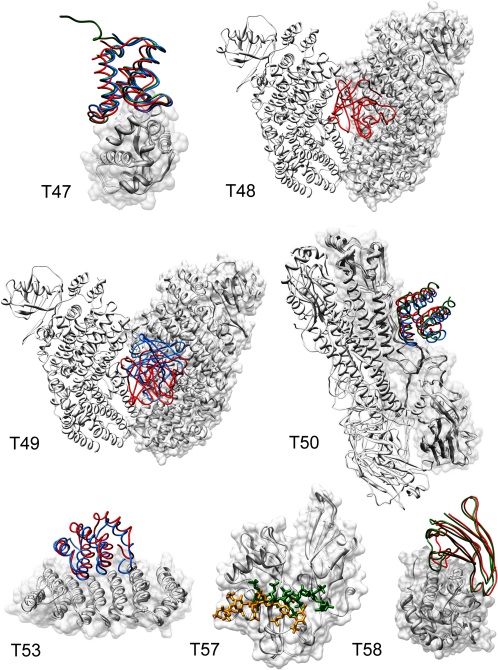 Proteins, 81, 2192–2200 (2013)
7. Vorlesung WS 19/20
Softwarewerkzeuge
14
Komposition von Protein-Protein-Bindungsschnittstellen
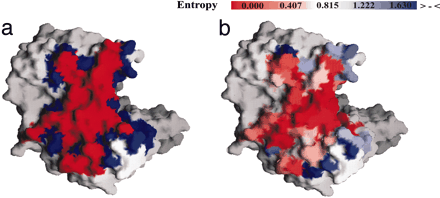 Bindungsschnittstelle einer Untereinheit des homodimerischen Proteins
2-Phospho-d-Glycerat Hydrolase (PDB ID code 1ebh). 
“core” (rot) und “rim” (blau) Regionen
http://www.pnas.org/content/102/43/15447.full
(a) Verglichen mit der gesamten Proteinoberfläche enthält die zentrale Region der Schnittstelle 
(Interface-core) deutlich mehr  aromatische Aminosäuren, 
aber deutlich weniger geladene Aminosäuren.
Der Rand („rim“) der Schnittstelle ist recht ähnlich zur Gesamtoberfläche.
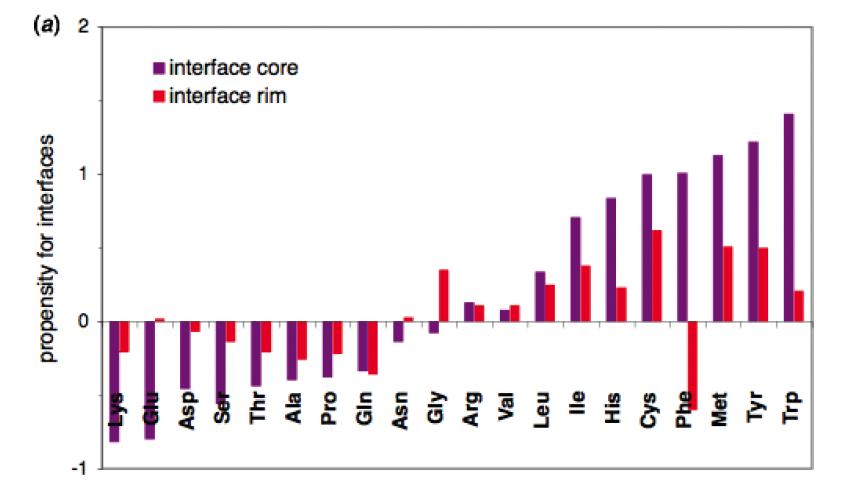 Janin et al. Quart Rev Biophys 41, 133-180 (2008)
7. Vorlesung WS 19/20
Softwarewerkzeuge
15
Komposition von Bindungsschnittstellen
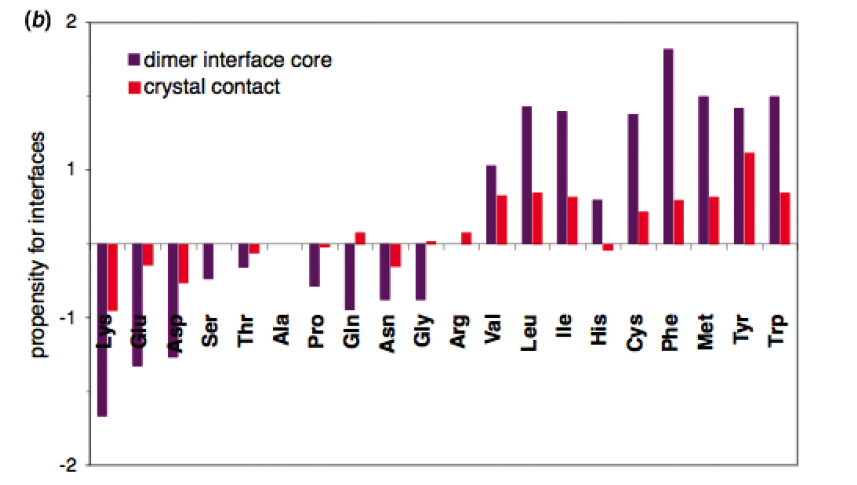 Kristallkontakt: Bindungsschnittstelle zweier Proteine im Kristall, ist oft nur eine artifizielle Interaktion durch Kristallisationsprozess.

http://pymolwiki.org

(b) Artifizielle Kristallkontakte haben (zu) wenig hydrophobe Aminosäuren am Interface.

(c) An Interfaces mit negativ geladener DNA gibt es viel weniger negative Glu- und Asp-Residuen als bei PP-Kontakten. Dafür mehr positive Arg-Residuen.
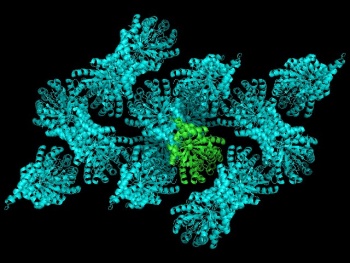 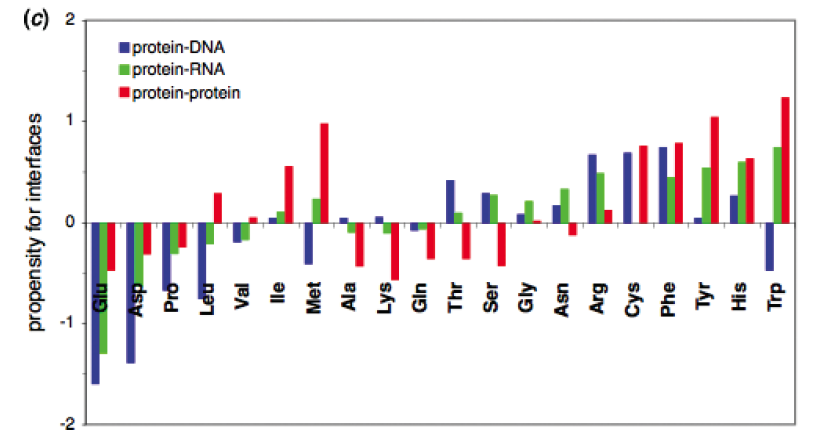 Janin et al. Quart Rev Biophys 41, 133-180 (2008)
7. Vorlesung WS 19/20
Softwarewerkzeuge
16
Protein-Nukleinsäure-Komplexe
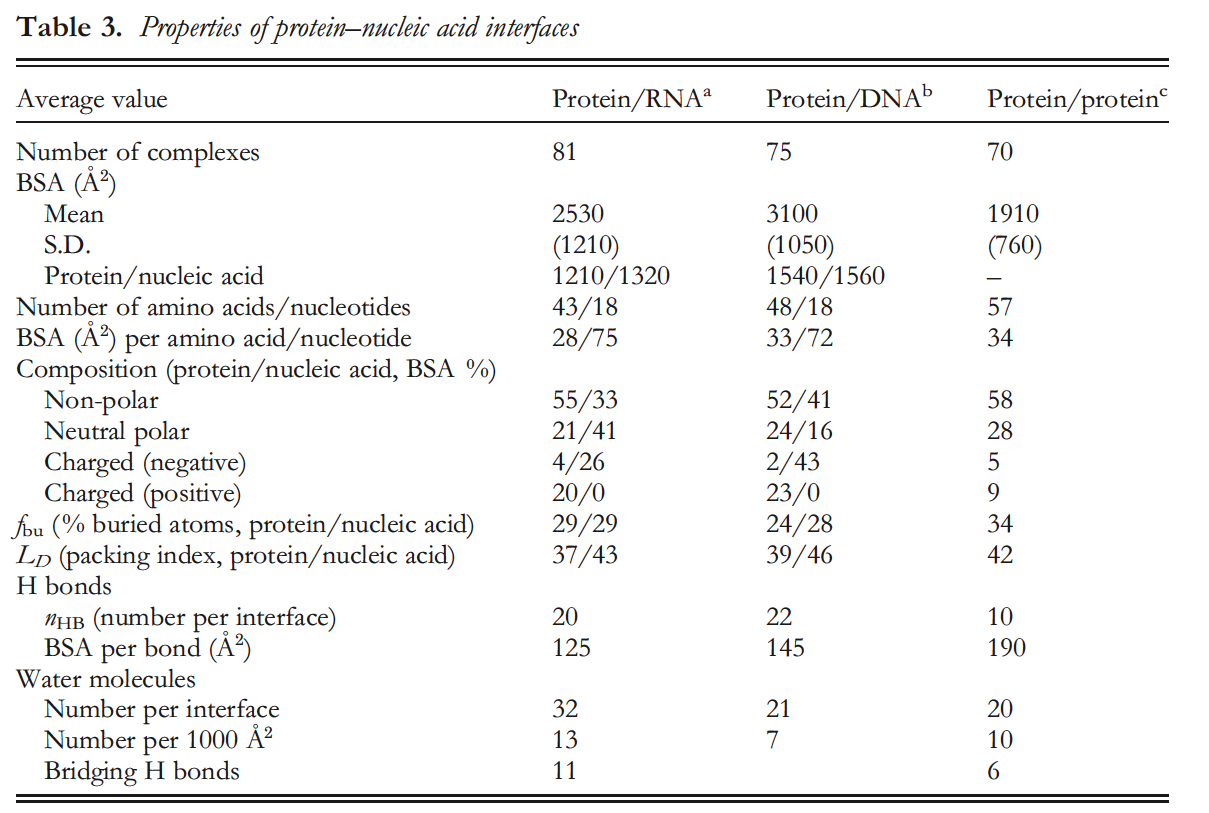 Eher größere Kontaktflächen.

Hoher Anteil an positiv geladenen Aminosäuren.
Janin et al. Quart Rev Biophys 41, 133-180 (2008)
7. Vorlesung WS 19/20
Softwarewerkzeuge
17
Paarungspräferenzen an PP-Interfaces
Häufige Kontakte (schwarz): 

(1) Trp - Pro. 
Man findet sie oft an Interfaces von prolinreichen Peptiden und Adapterdomänen wie SH3-Domänen. 

(2) die beiden hydrophoben AS Phe und Ile.

(3) Salzbrücken wie Lys – Asp.
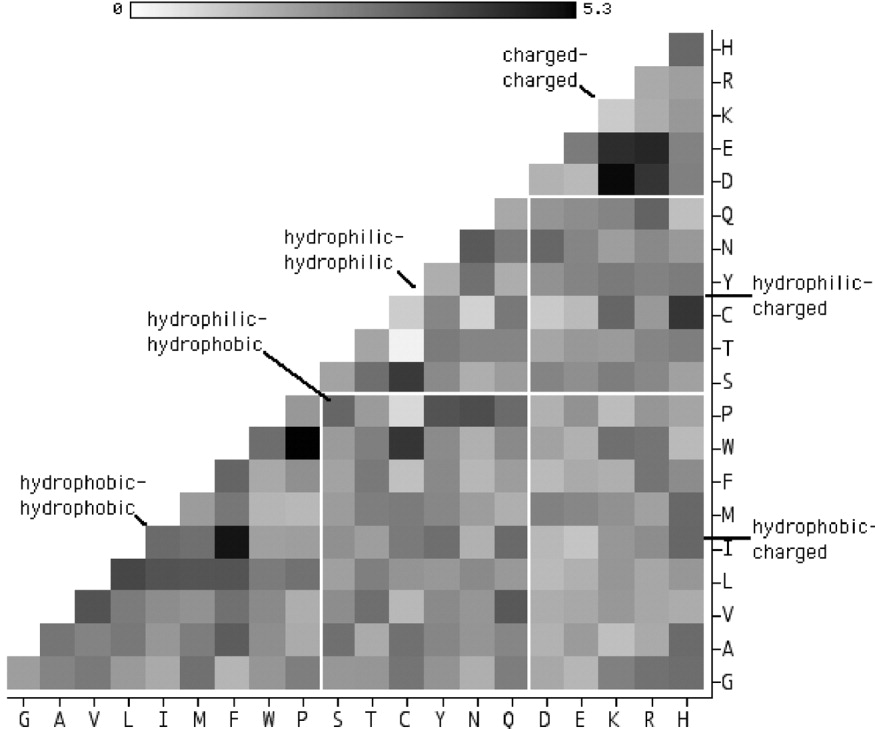 Ansari, Helms, 
Proteins (2006) 61, 344
7. Vorlesung WS 19/20
Softwarewerkzeuge
18
Paarungspräferenzen an PP-Interfaces
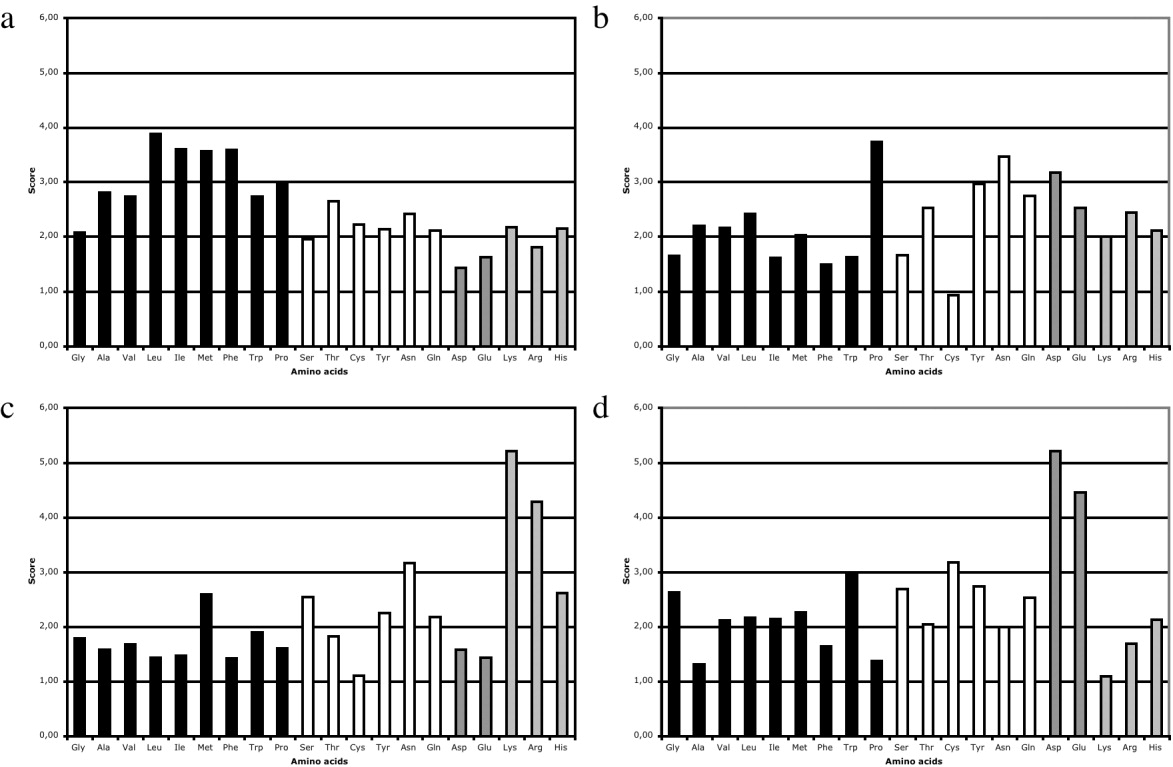 Leu
Asn
Asp
Lys
hydrophob          polar     geladen
Ansari, Helms, 
Proteins (2006) 61, 344
7. Vorlesung WS 19/20
Softwarewerkzeuge
19
Sequenzkonservierung an PP-Interfaces
Konservierung am Dimer-Interface der β Untereinheit der DNA Polymerase III von E. coli (Ashkenazy et al. 2016). 

Rot: starke Konservierung.
Blau: schwache Konservierung. 

Am Interface zwischen den beiden Untereinheiten sind die Residuen stark konserviert.
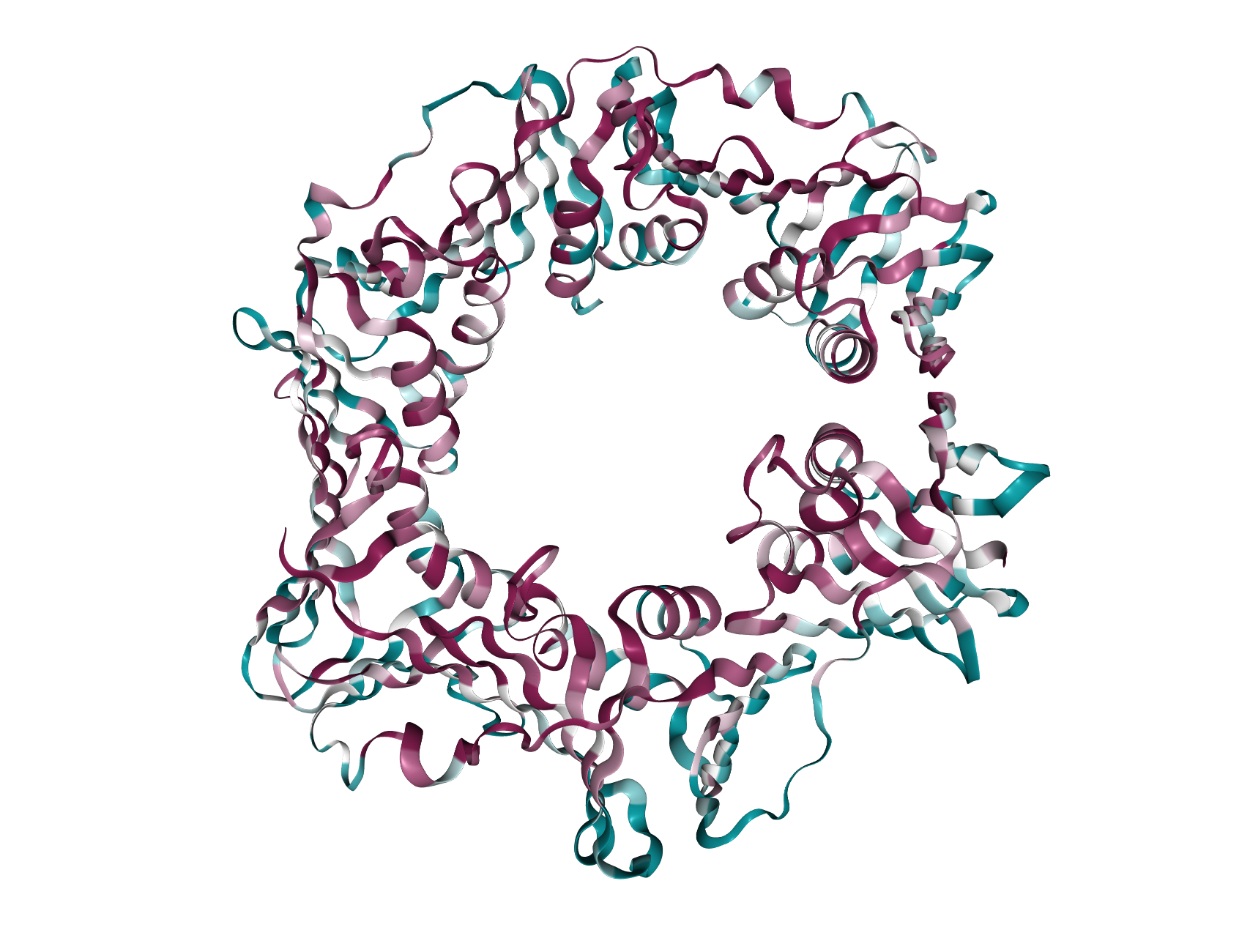 Consurf Webserver
7. Vorlesung WS 19/20
Softwarewerkzeuge
20
Korrelierte Mutationen an PP-Interfaces
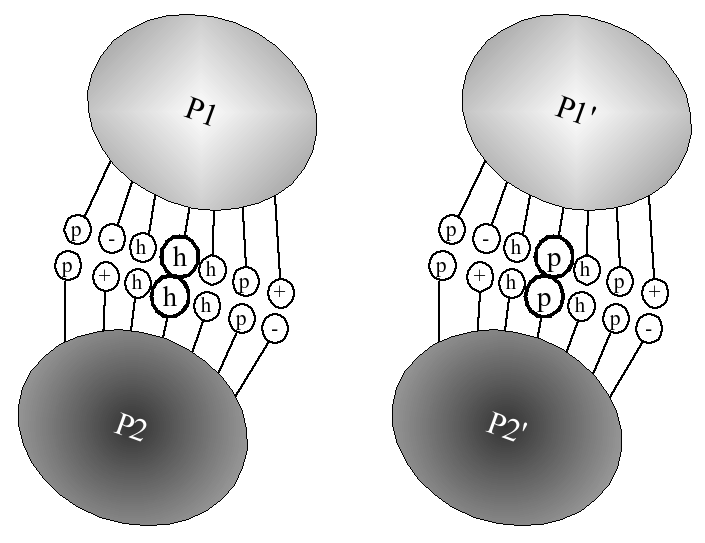 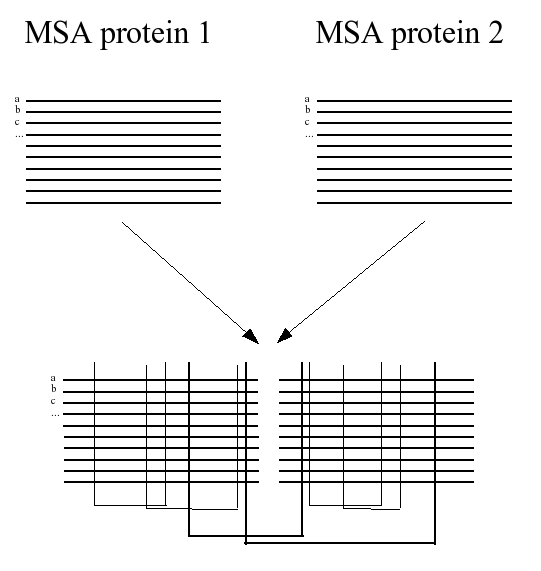 Man kann in MSA-Alignments zweier Proteine gezielt nach solchen Korrelationen suchen
→ Vorhersage

(dabei enthält jede Reihe Proteine desselben Organismus)
Beide Residuen des Kontakts sind in einem anderen Organismus‘ durch polare AS ersetzt.
Mitte:
Kontakt zwischen zwei hydrophoben AS
7. Vorlesung WS 19/20
Softwarewerkzeuge
21
Korrelierte Mutationen an PP-Interfaces
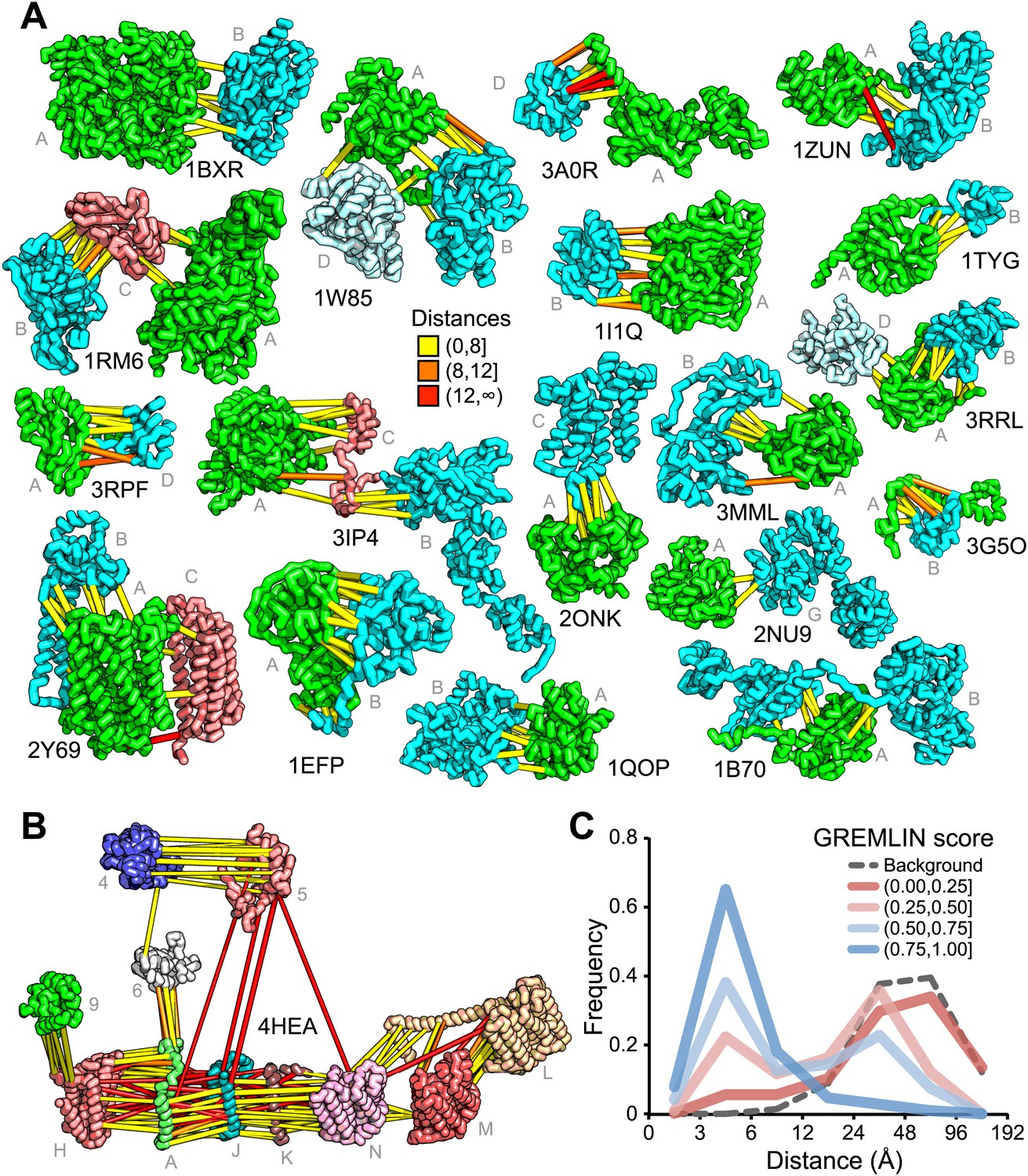 Korrelierte Mutationen wurden an den Interfaces vieler bekannter Protein-Kontakte gefunden.
Ovchinniko et al. (2014) Elife 3, e02030.
7. Vorlesung WS 19/20
Softwarewerkzeuge
22
Assoziationspfad für PP-Bindung
Schritte bei Protein-Protein-Assoziation:
Zufällige Diffusion (1)
Elektrostatische Anziehung (2)
Bildung von Encounter-Komplex (3)
Dissoziation oder Bildung des endgültigen Komplexes via Übergangszustand (TS) (4)

Mögliches Energieprofil als 
Funktion des Abstands beider
Proteine.

Bei der Bindung müssen die
Schnittstellen desolvatisiert werden.
Dies könnte energetisch aufwändig sein.
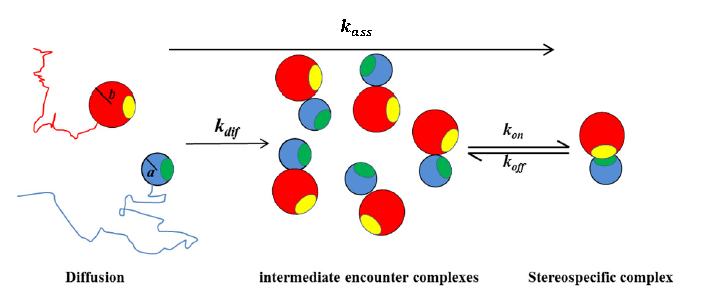 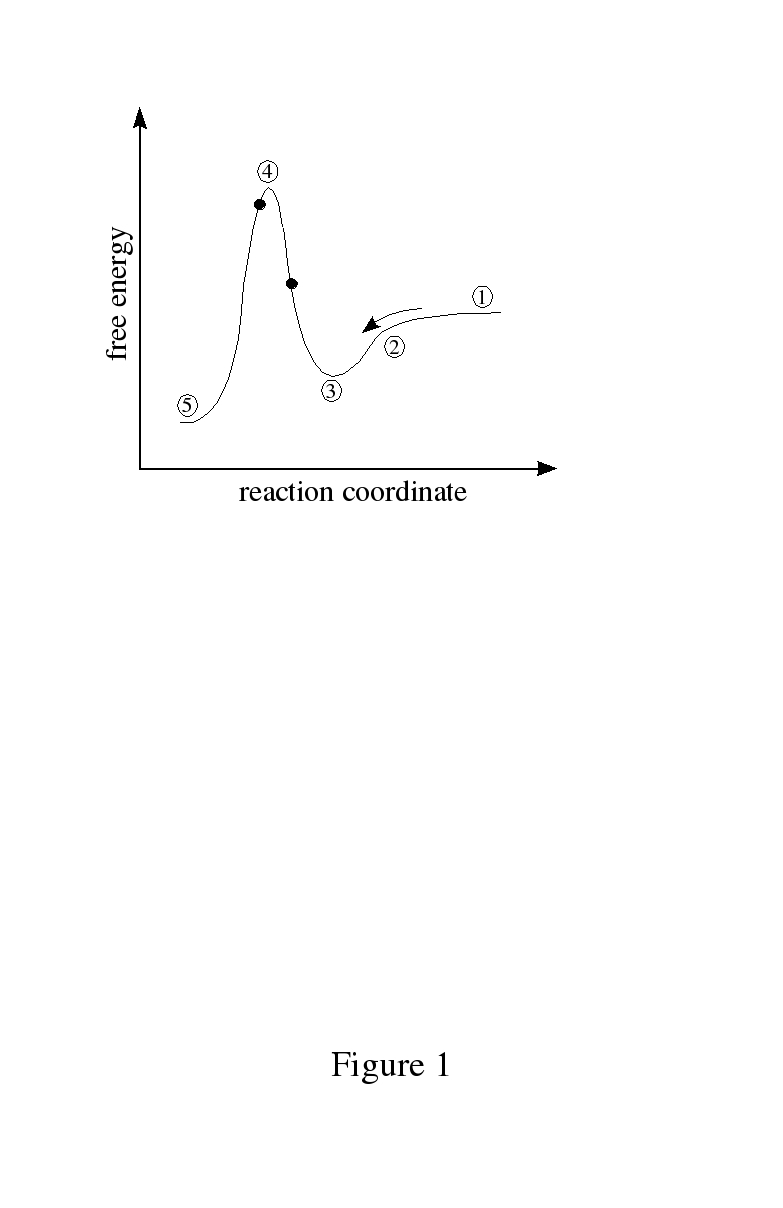 7. Vorlesung WS 19/20
Softwarewerkzeuge
23
Barnase:Barstar sind elektrostatisch komplementär
Barnase: eine Ribonuklease, die  außerhalb der Zelle aktiv ist. Barstar: ihr intrazellulärer Inhibitor; 
	beide Proteine haben Durchmesser  ~ 30 Å
Sehr gut charakterisiertes Modellsystem für  elektrostatisch gesteuerte diffusive Annäherung zweier Proteine
Interaktion zwischen Barnase und Barstar gehört zu den stärksten bekannten Interaktionen
	zwischen Proteinen 
	sehr schnelle Assoziationsrate: 108 – 109 M-1 s-1  bei  50 mM ionischer Stärke
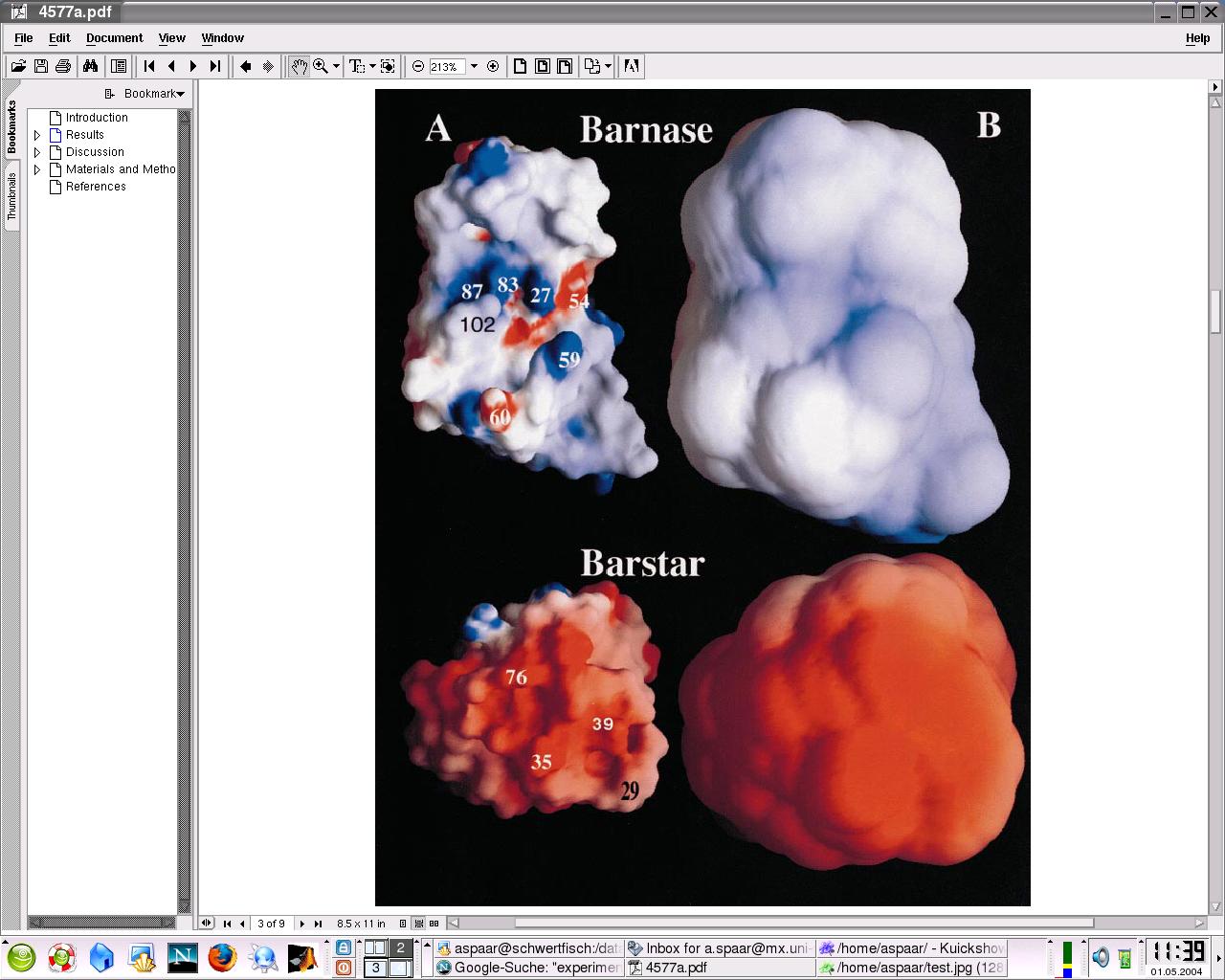 Färbung gemäß 
elektrostatischem Potential
auf Proteinoberfläche.
Blau: positiv
Rot: negativ
7. Vorlesung WS 19/20
Softwarewerkzeuge
24
Experiment: untersuche Protein-Protein-Assoziation mit atomistischen MD-Simulationen
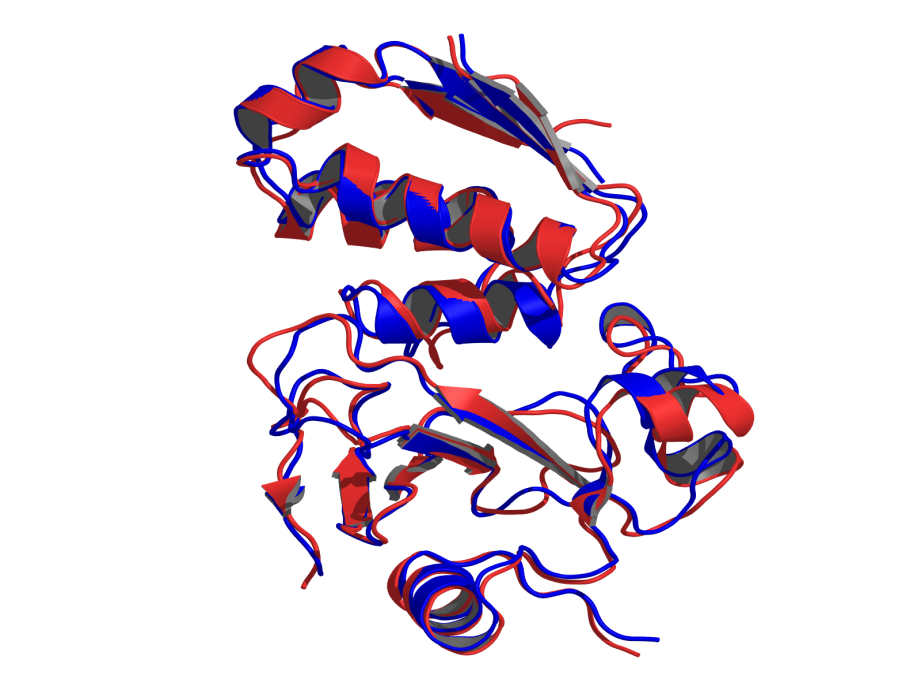 Schiebe Barnase:Barstar-
Kristallkomplex um 1.3 – 2.0 nm auseinander + rotiere Barstar um bis zu 45°

9 MD-Simulationen über mehrere 100 ns Dauer.
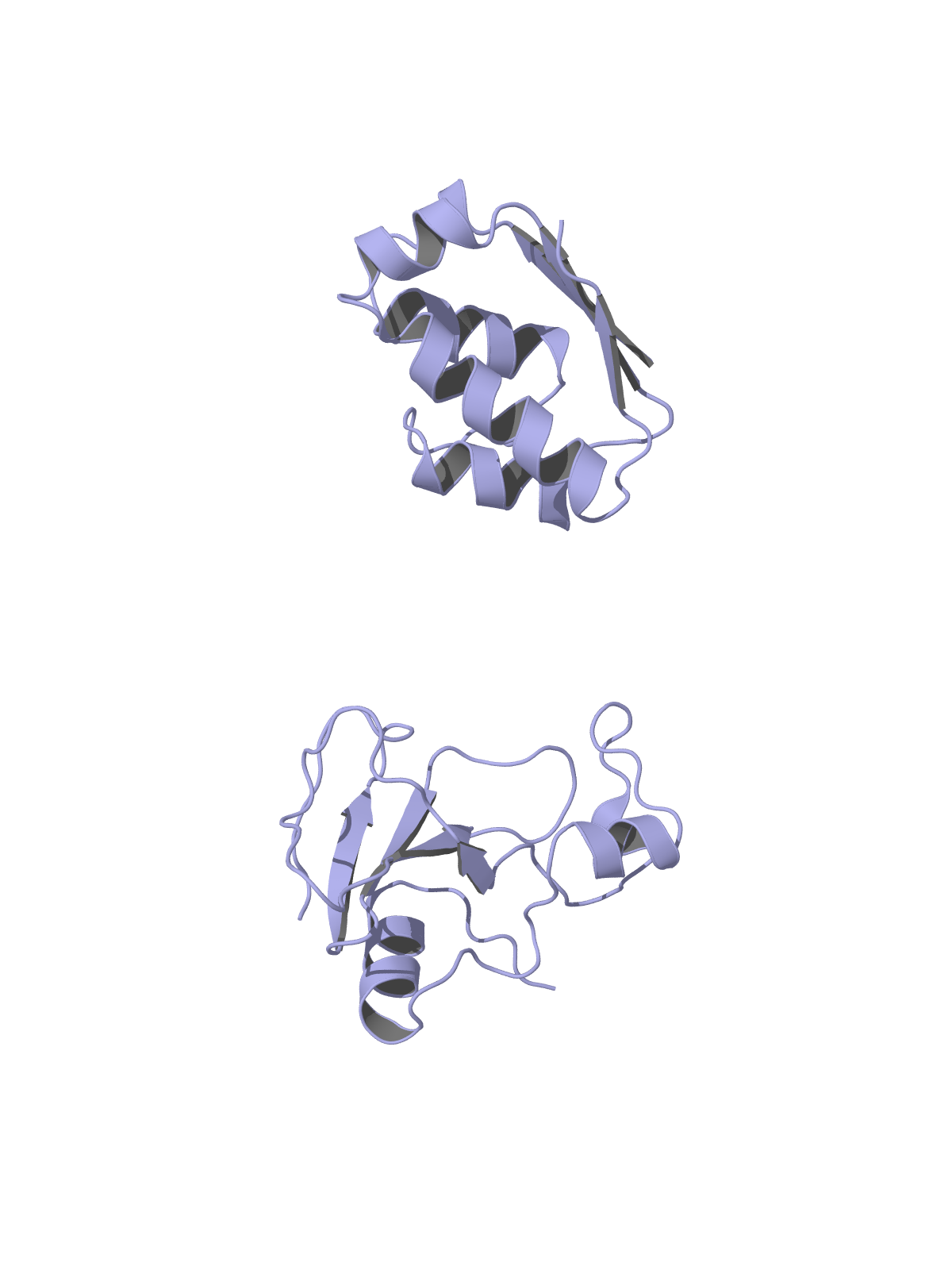 Rot:  Schnappschuss aus
          Simulation (340 ns) 
Blau: Kristallstrukture
5 Simulationen näherten sich  Kristallkomplex bis auf 
1.2 – 3.5 Å innerhalb von 100 ns
RMSD= 1.2 Å
Ahmad et al. , Nature Comm. 2, 261  (2011)
7. Vorlesung WS 19/20
Softwarewerkzeuge
25
Schnelle Ausbildung von Kontakten zwischen Proteinen
Ahmad et al. , Nature Comm. 2, 261  (2011)
7. Vorlesung WS 19/20
Softwarewerkzeuge
26
Die vier anderen Assoziationspfade
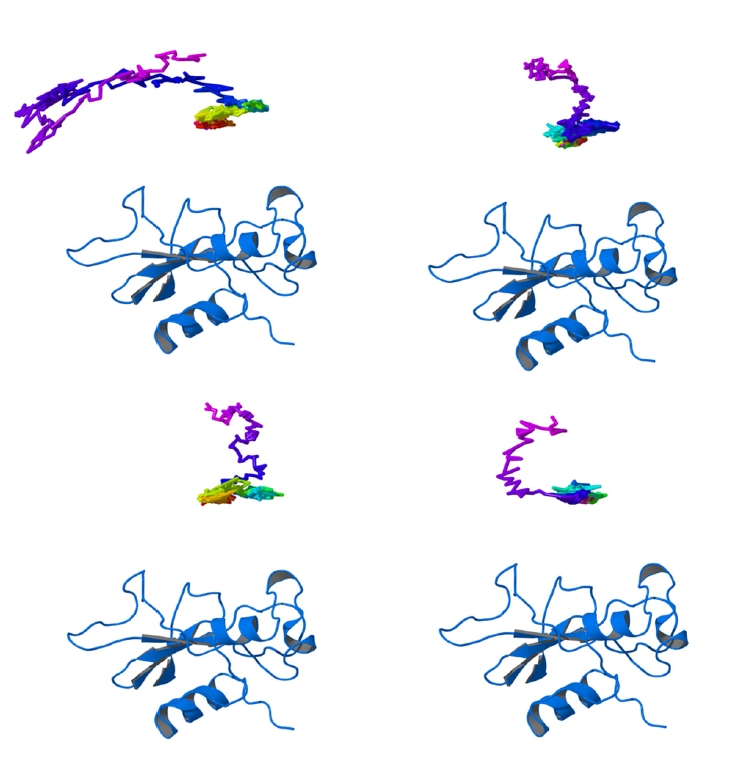 Prinzipiell ähnliche Pfade,
dennoch individueller Verlauf.

Entspricht dem Unterschied zwischen
verschiedenen
Einzelmolekülexperimenten.
Ahmad et al. , Nature Comm. 2, 261  (2011)
7. Vorlesung WS 19/20
Softwarewerkzeuge
27
Energetik der Assoziation hydrophiler Proteine
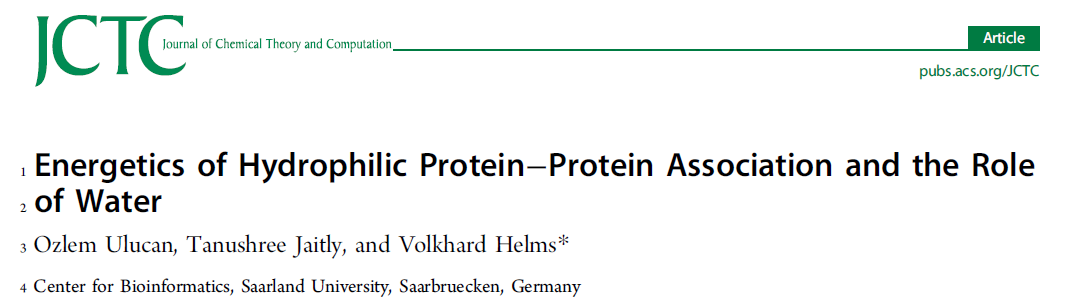 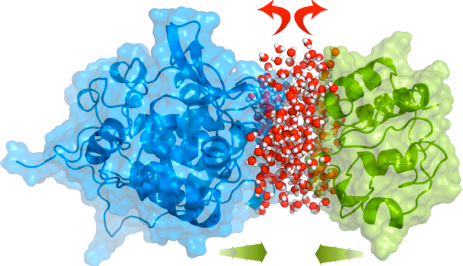 7. Vorlesung WS 19/20
Softwarewerkzeuge
28
Energetik der Assoziation hydrophiler Proteine
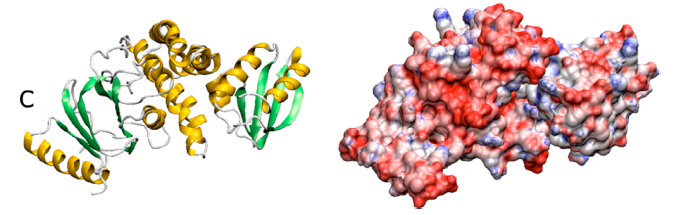 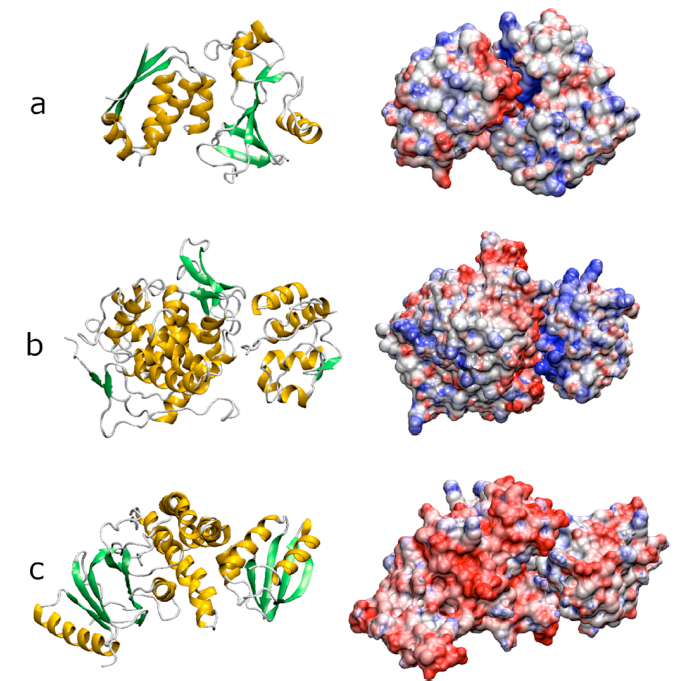 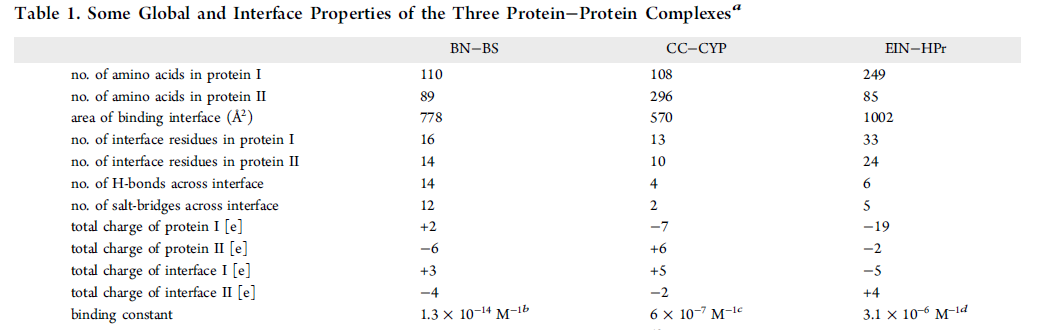 7. Vorlesung WS 19/20
Softwarewerkzeuge
29
Energetik der Assoziation hydrophiler Proteine
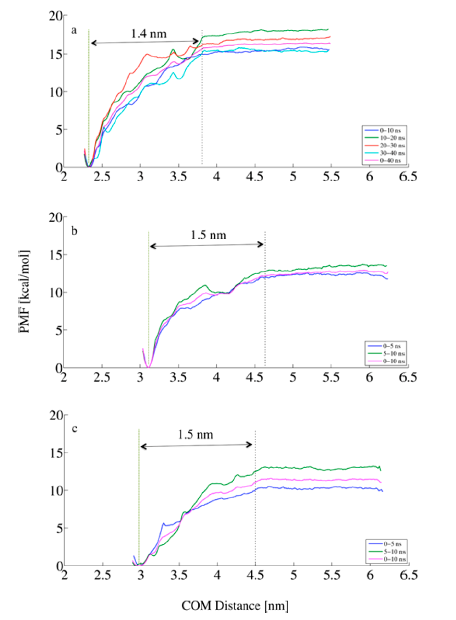 Führe Simulationen bei festen Abständen beider Proteine durch, wobei ein Protein durch ein Federpotential festgehalten wird und das andere fest positioniert ist.

Messe die mittlere Auslenkung vom Nullpunkt des Federpotentials -> Anziehende bzw. abstoßende Wechselwirkung.

Energieprofil ist „downhill“.

Es gibt keine Energiebarriere bei nahen Abständen.

3 verschiedene Protein-Protein-Systeme verhalten sich sehr ähnlich.
7. Vorlesung WS 19/20
Softwarewerkzeuge
30
Können Liganden an Protein-Protein-Schnittstellen binden?
Interfaces zu flach  Bindungstaschen?
Interfaces zu groß (~1500 Å²)  können kleine Moleküle Interaktion inhibieren? 
Interfaces besitzen keine ausgeprägten Features  kann Spezifität erreicht werden?
Natürliche Liganden sind Proteine; Interfaces werden von verschiedenen Abschnitten der Proteinkette gebildet Liganden mimic?
H. Yin, A.D. Hamilton: Strategies for Targeting Protein-Protein Interactions with Synthetic Agents (Angew. Chem. Int. Ed. 2005, 44, 4130-4163)
7. Vorlesung WS 19/20
Softwarewerkzeuge
31
Taschen-Detektion mit PASS-Algorithmus
G.P. Brady, P.F.W. Stouten: Fast Prediction of Protein Binding Pockets with PASS, 
J. Comp. Aid. Mol. Des. (2000) 14, 383-401
7. Vorlesung WS 19/20
Softwarewerkzeuge
32
Proteinoberflächen verhalten sich wie Flüssigkeit!
Schnappschüsse aus einer MD-Simulation des MDM2-Proteins
Rote Kugeln: mit PASS-Algorithmus bestimmte Taschen.

Schnappschüsse folgen in Abständen von 100 Pikosekunden.
7. Vorlesung WS 19/20
Softwarewerkzeuge
33
Taschen-Detektions-Protokoll
10 ns MD-Simulation
Pockets
Structure of 
Free Protein
4000 Snapshots
PASS
Pocket Clustering
Native Ligands
Set of Transient Pockets 
in MD-Snapshots
Docking
Ligand Library
7. Vorlesung WS 19/20
Softwarewerkzeuge
34
Docking an Bcl-XL
Eyrisch, Helms, J.Med.Chem. (2007) 50, 3457-3464
7. Vorlesung WS 19/20
Softwarewerkzeuge
35
Docking an IL-2
Eyrisch, Helms, J.Med.Chem. (2007) 50, 3457-3464
7. Vorlesung WS 19/20
Softwarewerkzeuge
36
Docking an MDM2
Eyrisch, Helms, J.Med.Chem. (2007) 50, 3457-3464
7. Vorlesung WS 19/20
Softwarewerkzeuge
37